Ovid Medline (62)
Embase 
(22)
ERIC 
(33)
EBM (Incl. Cochrane)
(24)
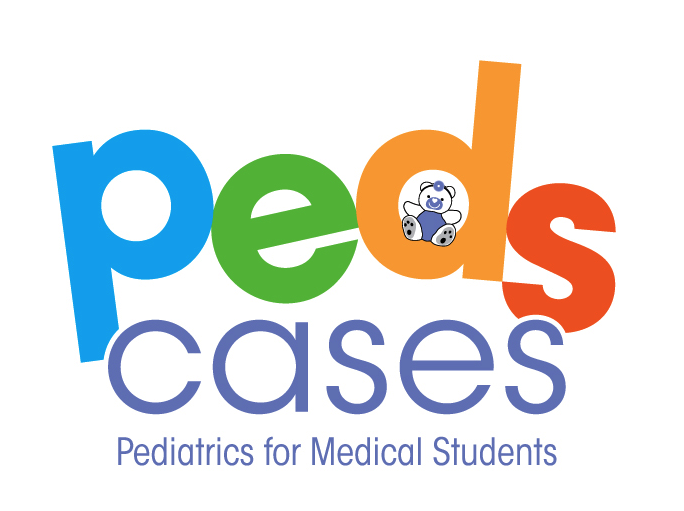 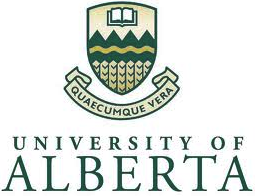 Online learning preferences for pediatric undergraduate medical education: a pilot survey of Canadian clerkship students 
L. Vogels, A. Sundaram, S. Campbell, P. Gill, K. Forbes, M. Lewis Undergraduate Medical Education, University of Alberta
Title & Abstract Review (141)
113 Excluded
Full Text Review
(28)
Reasons for Exclusion:

7 – Article not found
6 – Does not evaluate  learner preference
1 – Not physician study
1 – Article not in English
15 Excluded
Included Articles
(13)
Background
Figure 1: PRISMA flow diagram.
There is no clear consensus on the optimal method to teach core objectives in pediatric undergraduate education 

PedsCases (www.pedscases.com) is a student-driven interactive peer-reviewed website developed by medical students and faculty at the University of Alberta (Gill et al. 2010 The Clin Teach 7: 53-57) 

We aimed to conduct a literature review to identify the online learning preferences of clerkship students to inform curriculum development for Pedscases
Methods
Search strategy: medic* + education (or) curriculum + online (or) website (or) web + student preference(s)  Details available on request

Inclusion Criteria:
Literature after the year 2000
English language articles only
Articles focused on medical student and/or resident preferences of online learning platforms

Exclusion criteria:
Articles focused on continuing medical education, current physicians, or other health care providers
Articles focused on technological progress or its impact on education

Search platforms: Medline (OVID), Cinahl, ERIC, EBM (Including Cochrane)
Results
Of the 141 articles identified by the search, 13 were included outlined in Figure 1 (list of included studies below)

Articles compared a wide variety of learning modalities including quizzes, 3D animations, interactive case-based modules, and traditional textbook styles

A common theme was that interactive learning resources (e.g. case-based
learning and quizzes) should be a supplemental resource to traditional learning

Although some medical students and residents reported greater satisfaction with interactive learning modalities, not all students achieved significantly better test results compared to standard lecture or textbook learning

A pilot survey structured around the nationally approved canuc-paeds curriculum was designed to evaluate student preferences for a variety of learning mediums summarised in Figure 2
Figure 2: Pilot survey content.

Content areas of difficulty
Format preference for learning:
Focused history
Physical Exam
Management
Differential Diagnosis
Procedural skills
Website evaluation
Formats most used
Formats most useful

Sample question: Which format of online content would you have found most useful to learn about procedural skills?
References
Cook, D. A., Beckman, T. J., Thomas, K. G., & Thompson, W. G. (2008). Adapting web-based instruction to residents' knowledge improves learning efficiency: A randomized controlled trial. Journal of General Internal Medicine, 23(7), 985-990.
Cook, D. A., Gelula, M. H., Dupras, D. M., & Schwartz, A. (2007). Instructional methods and cognitive and learning styles in web-based learning: Report of two randomised trials. Medical Education, 41(9), 897-905.
Cook, D. A., Thompson, W. G., Thomas, K. G., & Thomas, M. R. (2009). Lack of interaction between sensing-intuitive learning styles and problem-first versus information-first instruction: A randomized crossover trial. Advances in Health Sciences Education, 14(1), 79-90.
Glittenberg, C., & Binder, S. (2006). Using 3D computer simulations to enhance ophthalmic training. Ophthalmic & Physiological Optics, 26(1), 40-49.
Kitchin, D. R., & Applegate, K. E. (2007). Learning radiology a survey investigating radiology resident use of textbooks, journals, and the internet. Academic Radiology, 14(9), 1113-1120.
Kopp, S. L., & Smith, H. M. (2011). Developing effective web-based regional anesthesia education: A randomized study evaluating case-based versus non-case-based module design. Regional Anesthesia & Pain Medicine, 36(4), 336-342.
Maley, M., Harvey, J. R., de Boer, W., Scott, N. W., & Arena, G. E. (2008). Addressing current problems in teaching pathology to medical students: Blended learning [corrected] [published erratum appears in MED TEACH 2008 jun;30(4):453]. Medical Teacher, 30(1), e1-9.
McNulty, J. A., Espiritu, B., Halsey, M., & Mendez, M. (2006). Personality preference influences medical student use of specific computer-aided instruction (CAI). BMC Medical Education, 6, 7.
McNulty, J. A., Sonntag, B., & Sinacore, J. M. (2009). Evaluation of computer-aided instruction in a gross anatomy course: A six-year study. Anatomical Sciences Education, 2(1), 2-7; 8.
Nathoo, A. N., Goldhoff, P., & Quattrochi, J. J. (2005). Evaluation of an interactive case-based online network (ICON) in a problem based learning environment. Advances in Health Sciences Education, 10(3), 215-16; 230.
Nilsson, M., Ostergren, J., Fors, U., Rickenlund, A., Jorfeldt, L., Caidahl, K., et al. (2012). Does individual learning styles influence the choice to use a web-based ECG learning programme in a blended learning setting?. BMC Medical Education, 12, 5.
Prentice, J. W., & Kenny, G. N. (1986). Medical student attitudes to computer-assisted learning in anaesthesia. Medical Education, 20(1), 57-59.
Wahlgren, C. F., Edelbring, S., Fors, U., Hindbeck, H., & Stahle, M. (2006). Evaluation of an interactive case simulation system in dermatology and venereology for medical students. BMC Medical Education, 6, 40.
Quick 15 min. podcasts
1 hour detailed podcast
Quick 15 min. vodcast
1 hour detailed vodcast
Video vignette 




Written summaries
Quizzes
Interactive virtual patient presentation 
Discussion boards
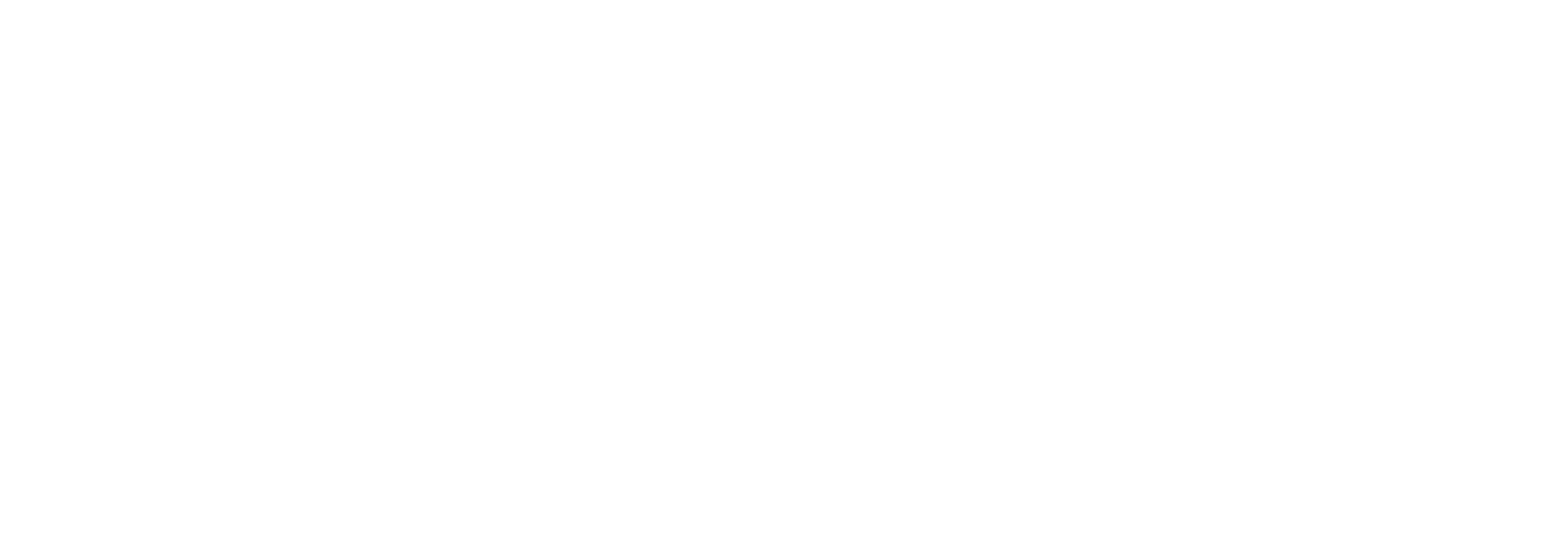 Conclusions
Medical students and residents prefer interactive learning resources, although their tangible benefits are not clear

This information will inform a survey that aims to identify how, and whether, student learning preferences vary across Canada  and will guide future evidence-based website development